Larry Catá Backer 
W. Richard and Mary Eshelman Faculty Scholar Professor of Law and International Affairs, Pennsylvania State University
Interest Group on International Business and Human Rights 
Workshop: International Business and Human Rights: Changes in International Lawmaking 8 September2021 (Virtual)
COVID, Control, and Complicity: Human Rights Intersectionality in the Dead Spaces between Legal, Political, Normative, and Markets Regimes
The Problem of Balancing in the Age of ‘Oxymora’ (Juxtapositions Producing Self-Contradictions and Paradox); Orthodoxy and Cognitive Models of Managing the Human Rights Harms of Economic Activities
(A) The Oxymora of Complicity as a (1) moral; (2) markets; and (3) legal  issue
(B) Balancing human rights benefits against human rights abuse 
--Authority (who balances; who makes meaning?)
--Risk bearing (who and what sort of risk?)
--Conceptual issues: (waivable; quantifiable; contextual; incompatible?)
Dead  Spaces Problem: 1st Version
At the end of a medical information session in a very poor war-torn country, a young soldier came up to me.  He asked whether he should use condoms when engaging in rape.
I answered ‘yes.’ I was in little doubt that he should use condoms all the time, and even less doubt  of his duty not to rape. But was that the right answer to that specific question? That seemed debatable.
Assuming it is anyway better for a woman to be raped without getting an infection or an unwanted pregnancy, rather than being raped with those added harms, I should answer ‘yes.’ But would answering ’yes’ make me complicit in rape?
* * * 
Should I provide sterile instruments to someone who is abut to perform female genital mutilation or amputate the hand of a convicted thief in unsafe and unsanitary conditions?
Chiara Lepora and Robert E. Goodin, On Complicity and Compromise (Oxford 2013), pp. 1.3
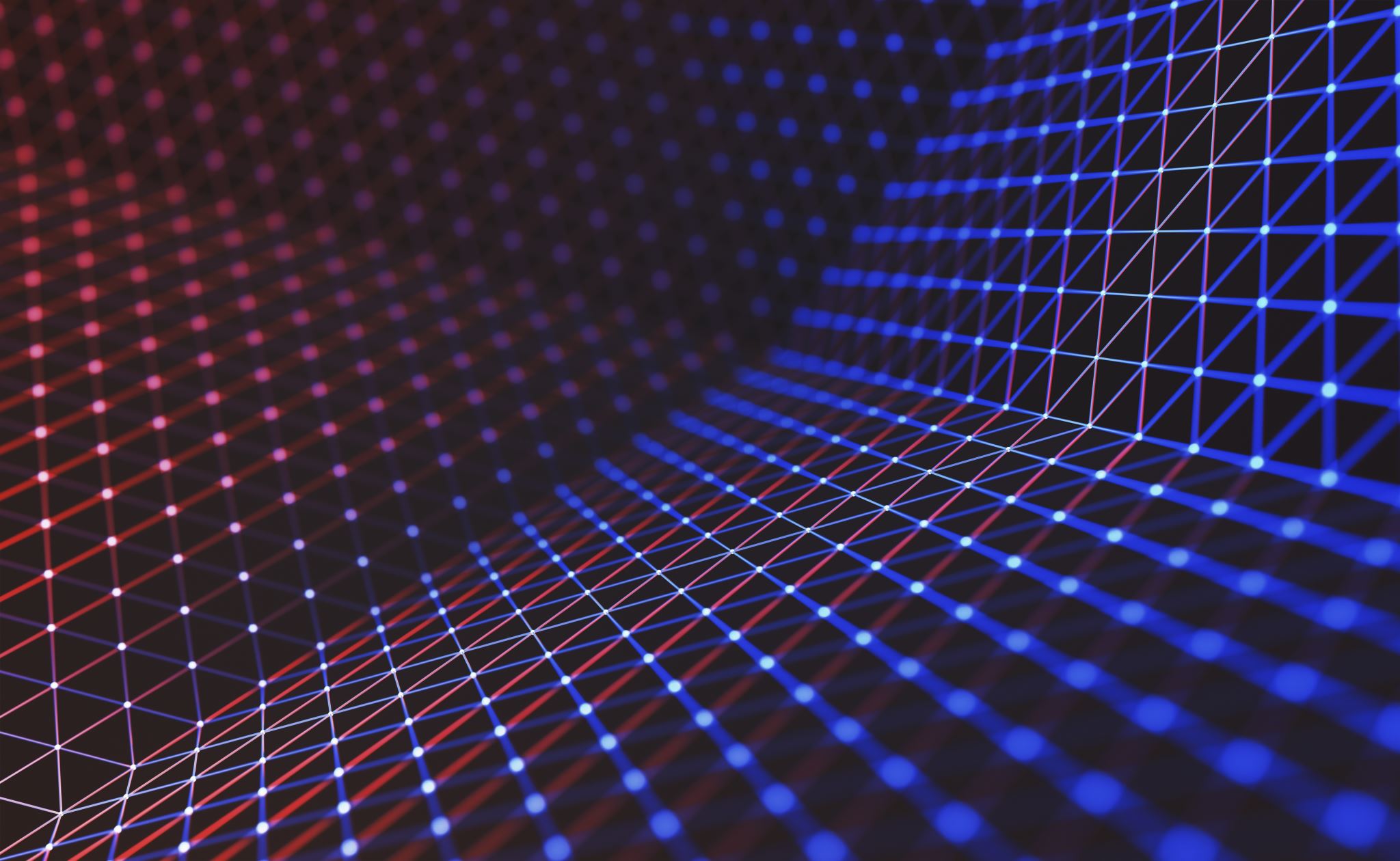 Dead Spaces Problem 2nd Version
Dead Spaces Problem 3rd Version
The Rwanda National Police (RNP) have deployed drones to raise awareness about the deadly #coronavirus. The drones which fly low in neighborhoods are fitted with electronic megaphones to allow people to hear recorded messages from the speakers.
The official police statement reads, “As drones pass your neighbourhoods, we ask you: 1. Listen carefully the message. 2. Don’t leave your home to view the drones. 3. Don’t gather in large groups when drones deliver messages. Stay home, protect your life and that of others. Save lives.”

Rwanda Uses Drones in Fight Against Coronavirus (Zonknews, April 15, 2020)
Pic Credit HERE
Dissonance in Dead Spaces
Weapon against terrorism; deliver medical supplies; disinfect public spaces; social pacification (UNICEF)
Instrument to curtail human rights through surveillance, erosion of privacy; repurposing   of data and transmission to authorities for purposes of political and social control (Pix Beth Daley, The Conversation)
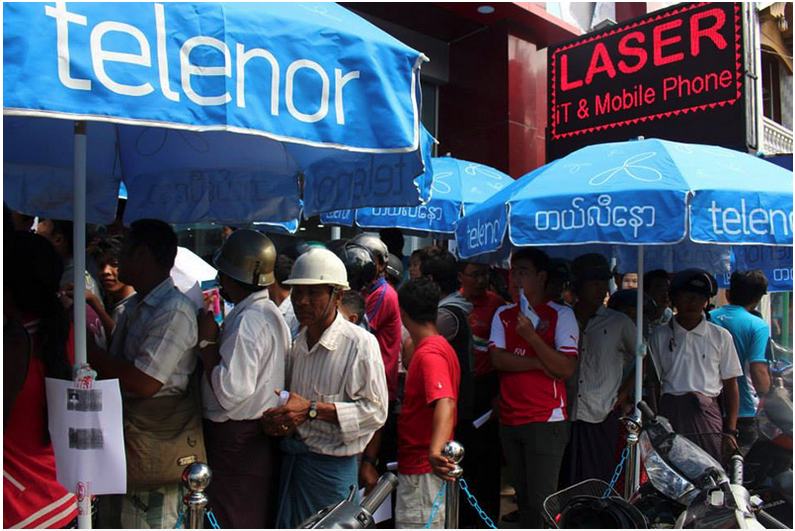 Problem 4th Version: Dead Spaces in Risky Markets
A military coup by a group whose leaders are condemned abroad as authoritarian including by the state that is the majority shareholder of a multinational enterprise. That MNE controls most shares of a local company that provides telephone services in that country. 
The MNE encourages its subsidiary to continue to respect international human rights in the face of what is interpreted as efforts by the new government to use the resources of  the subsidiary to cause harm to civil and political rights of that state’s citizens.
The MNE first writes off all of its investment in the subsidiary. After extensive human rights due diligence efforts, and in the face of pressure from the new government which is proving more difficult to resist, the MNE decides to sell the subsidiary to a company based in Lebanon and controlled by the Lebanese prime minister designate. 
Complicity: continuing to cooperate with the revolutionary government as it seeks to use services to commit human rights wrongs
Complicity: sale of subsidiary facilitates the use of subscriber data of users for breach of civil and political rights; and use of the services going forward to aid such further breaches.
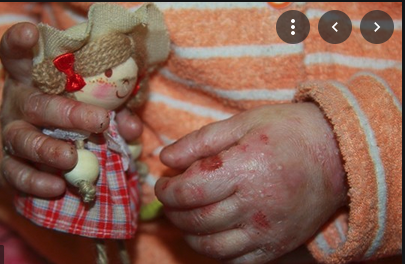 Problem 4 Variation 2: The Dead Spaces in Sanctions and Embargoes
Mölnlycke Health Care decides to halt sales of its medical products in Iran due to US sanctions against Iran. 
The decision increased the risk to local people would not have access to necessary medicines and would suffer as a consequence. 
Children suffering from epidermolysis bullosa (EB), a rare and deadly genetic disease that causes blisters, sores and wounds to the skin, have experienced serious injury and even death. 
Did the company have an obligation to provide a substitute supplier? The government of Iran? The international community? WHO? 
Is Mölnlycke complicit in the human rights breaches of the U.S.? Does it become complicit in the human rights violations of the Iranian state by  continuing to operate in Iran?
Iranian Center for Int’l Crim. Law v. Mölnlycke Health Care.
The Lynchpin: Complicity and the Fundamental Problem of Attribution
Complicity:
"the state of being an accomplice, partnership in wrongdoing or an objectionable act," 1650s, from French complicité, from Old French complice "accomplice, comrade, companion" (14c.), from Late Latin complicem, accusative of complex "partner, confederate," from Latin complicare "to fold together," from com "with, together" (see com-) + plicare "to fold, weave" (from PIE root *plek- "to plait"). 
Discursive imagery and the foundation of meaning/interpretation: 
Folding or weaving together; intertwine 
Unity in diversity
From Latin “Complicare”  to combine in a complex way
E Pluribus Unum--NOTE: The idea that what is folded retains its autonomy, but implies many parts, some hidden and which may be revealed, interacting but still separate.
The Linguistics of ComplicityWith thanks to Etymology online
Accomplice
"associate in crime," 1580s, an unetymological extension of earlier complice "an associate or confederate" (early 15c.), from Old French complice "a confederate, partner" (not in a criminal sense), from Late Latin complicem (nominative complex) "partner, confederate," from Latin complicare "to involve," literally "fold together," from com "with, together" (see com-) + plicare "to fold, weave" (from PIE root *plek- "to plait"). Altered perhaps on model of accomplish, etc., or by assimilation of the indefinite article in a complice.
Complicity (Chain of Responsibility) in its Ecology
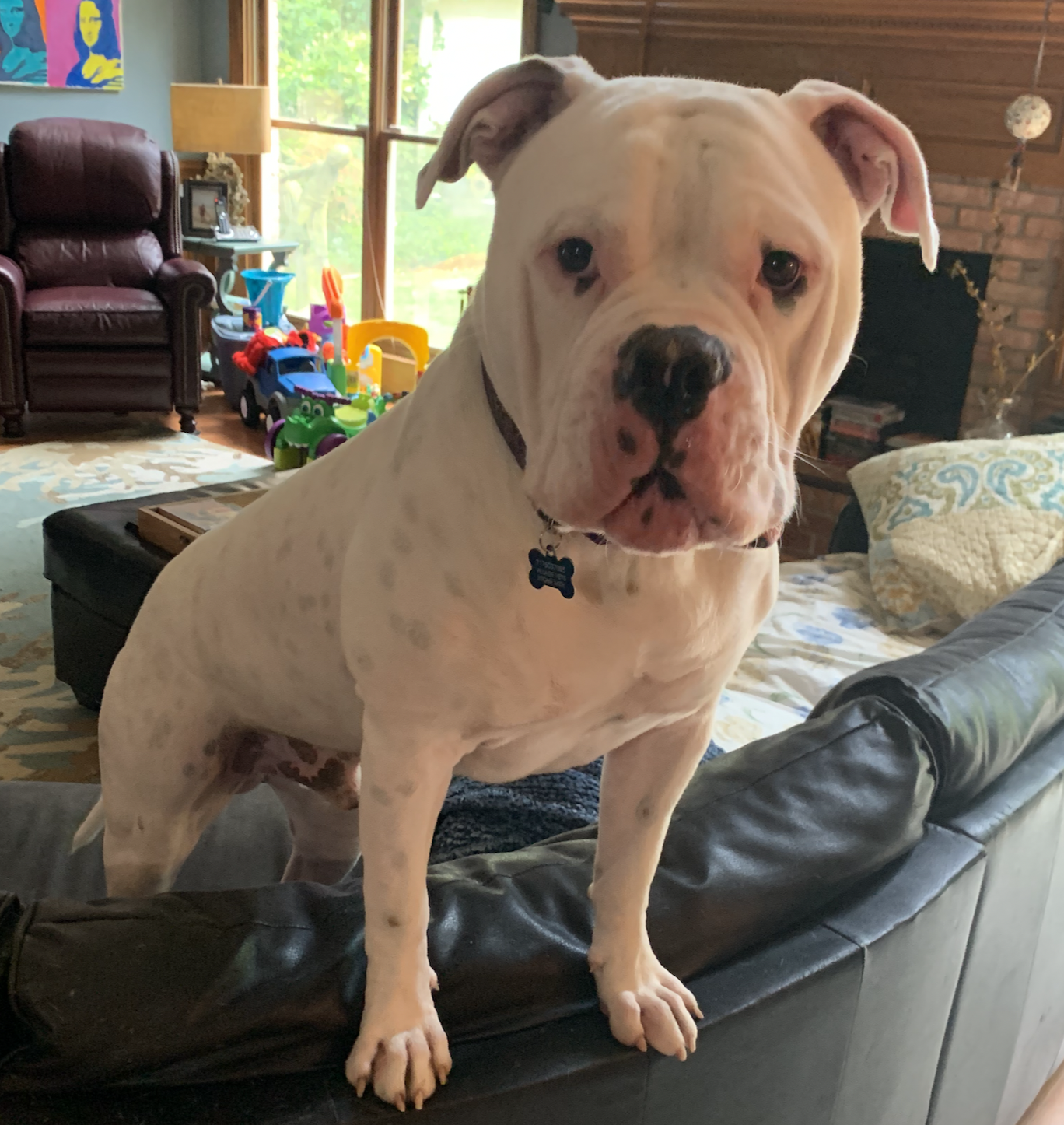 Structural-Normative Transformations
From compliance with law to compliance with norms
From national legal orders to international normative structures
Risk Paradox
Financial risk: a function of reward  and risk appetite of markets, embeds incentives to risk seeking behaviors along a risk-reward continuum
Normative risk: prevent-mitigate-remedy principle embeds risk aversion into business operations
Trajectories for Due diligence and accountability measures 
Reflect multi-track risk parameters
But a function of multi-norm systems of varying collectives of standards makers and consumers
Legal Discipline and the Challenge to Asset Partitioning Principle:
Human rights torts
Enforce positive quasi administrative obligations  (climate change, consultation, disclosure, etc.—
The Generalization of behavior expectations of administrative bureaucracies 
Transposed to the private sector. 
System building and risk management bureaucracies
Chain of responsibility: 
What consequences to attribute to the person, the enterprise, the state?
Attribution aligned with “responsibility"— complicity (legal, societal, market)
Risk Allocations: Impunity (the State); Complicity (the Enterprise); and Market Drivers (the Rest of Us)
Complicity—From Cultural to Structural Concept
The UNGP’s “Directly Linked” Standard: Due Diligence, Risk, Complicity, Liability
Complicity appears only once in the UNGPs: in the Commentary to UNGP ¶17 (Human Rights Due Diligence);
But it is connected to the principle of prevention-mitigation-remediation in UNGP ¶ 13 (What responsibility to respect human rights requires of business). 
Contextualized in UNGP ¶ 19 (internalizing the prevention-mitigation principle in enterprise operations); and 
UNGP ¶ 22 (remediation); and 
UNGP ¶ 23 (context)
UNCP ¶ 24 (prevent-mitigate-remedy and prioritization of addressing human rights impacts)
UNGP 17: Human Rights Due Diligence
In order to identify, prevent, mitigate and account for how they address their adverse human rights impacts, business enterprises should carry out human rights due diligence. The process should include assessing actual and potential human rights impacts, integrating and acting upon the findings, tracking responses, and communicating how impacts are addressed. Human rights due diligence:
(a) Should cover adverse human rights impacts that the business enterprise may cause or contribute to through its own activities, or which may be directly linked to its operations, products or services by its business relationships; 
(b) Will vary in complexity with the size of the business enterprise, the risk of severe human rights impacts, and the nature and context of its operations; 
(c) Should be ongoing, recognizing that the human rights risks may change over time as the business enterprise’s operations and operating context evolve.
Commentary
* * * 
Questions of complicity may arise when a business enterprise contributes to, or is seen as contributing to, adverse human rights impacts caused by other parties. Complicity has both non-legal and legal meanings. As a non-legal matter, business enterprises may be perceived as being “complicit” in the acts of another party where, for example, they are seen to benefit from an abuse committed by that party.
As a legal matter, most national jurisdictions prohibit complicity in the commission of a crime, and a number allow for criminal liability of business enterprises in such cases. Typically, civil actions can also be based on an enterprise’s alleged contribution to a harm, although these may not be framed in human rights terms. The weight of international criminal law jurisprudence indicates that the relevant standard for aiding and abetting is knowingly providing practical assistance or encouragement that has a substantial effect on the commission of a crime
UNGP 13: Foundational Principles
The responsibility to respect human rights requires that business enterprises: 
(a) Avoid causing or contributing to adverse human rights impacts through their own activities, and address such impacts when they occur; 
(b) Seek to prevent or mitigate adverse human rights impacts that are directly linked to their operations, products or services by their business relationships, even if they have not contributed to those impacts.
Commentary
Business enterprises may be involved with adverse human rights impacts either through their own activities or as a result of their business relationships with other parties. Guiding Principle 19 elaborates further on the implications for how business enterprises should address these situations. For the purpose of these Guiding Principles a business enterprise’s “activities” are understood to include both actions and omissions; and its “business relationships” are understood to include relationships with business partners, entities in its value chain, and any other non-State or State entity directly linked to its business operations, products or services
UNGP 19
Commentary
* * * 
Where a business enterprise has not contributed to an adverse human rights impact, but that impact is nevertheless directly linked to its operations, products or services by its business relationship with another entity, the situation is more complex. Among the factors that will enter into the determination of the appropriate action in such situations are the enterprise’s leverage over the entity concerned, how crucial the relationship is to the enterprise, the severity of the abuse, and whether terminating  the relationship with the entity itself would have adverse human rights consequences. 
The more complex the situation and its implications for human rights, the stronger is the case for the enterprise to draw on independent expert advice in deciding how to respond.
If the business enterprise has leverage to prevent or mitigate the adverse impact, it should exercise it. And if it lacks leverage there may be ways for the enterprise to increase it. Leverage may be increased by, for example, offering capacity-building or other incentives to the related entity, or collaborating with other actors.
There are situations in which the enterprise lacks the leverage to prevent or mitigate adverse impacts and is unable to increase its leverage. Here, the enterprise should consider ending the relationship, taking into account credible assessments of potential adverse human rights impacts of doing so. 
Where the relationship is “crucial” to the enterprise, ending it raises further challenges. A relationship could be deemed as crucial if it provides a product or service that is essential to the enterprise’s business, and for which no reasonable alternative source exists.
In order to prevent and mitigate adverse human rights impacts, business enterprises should integrate the findings from their impact assessments across relevant internal functions and processes, and take appropriate action. 
(a) Effective integration requires that: (i) Responsibility for addressing such impacts is assigned to the appropriate level and function within the business enterprise; (ii) Internal decision-making, budget allocations and oversight processes enable effective responses to such impacts. 
(b) Appropriate action will vary according to: (i) Whether the business enterprise causes or contributes to an adverse impact, or whether it is involved solely because the impact is directly linked to its operations, products or services by a business relationship; (ii) The extent of its leverage in addressing the adverse impact.
UNGP 22: Remediation
Where business enterprises identify that they have caused or contributed to adverse impacts, they should provide for or cooperate in their remediation through legitimate processes.
CommentaryEven with the best policies and practices, a business enterprise may cause or contribute to an adverse human rights impact that it has not foreseen or been able to prevent. . . 
Where adverse impacts have occurred that the business enterprise has not caused or contributed to, but which are directly linked to its operations, products or services by a business relationship, the responsibility to respect human rights does not require that the enterprise itself provide for remediation, though it may take a role in doing so.
UNGP 23
Commentary
Where the domestic context renders it impossible to meet this responsibility fully, business enterprises are expected to respect the principles of internationally recognized human rights to the greatest extent possible in the circumstances, and to be able to demonstrate their efforts in this regard. 
Some operating environments, such as conflict-affected areas, may increase the risks of enterprises being complicit in gross human rights abuses committed by other actors (security forces, for example). Business enterprises should treat this risk as a legal compliance issue, given the expanding web of potential corporate legal liability arising from extraterritorial civil claims, and from the incorporation of the provisions of the Rome Statute of the International Criminal Court in jurisdictions that provide for corporate criminal responsibility. . .  
In complex contexts such as these, business enterprises should ensure that they do not exacerbate the situation. In assessing how best to respond, they will often be well advised to draw on not only expertise and cross-functional consultation within the enterprise, but also to consult externally with credible, independent experts, including from Governments, civil society, national human rights institutions and relevant multi-stakeholder initiatives.
In all contexts, business enterprises should: (a) Comply with all applicable laws and respect internationally recognized human rights, wherever they operate; (b) Seek ways to honour the principles of internationally recognized human rights when faced with conflicting requirements; (c) Treat the risk of causing or contributing to gross human rights abuses as a legal compliance issue wherever they operate.
UNGP 24
Where it is necessary to prioritize actions to address actual and potential adverse human rights impacts, business enterprises should first seek to prevent and mitigate those that are most severe or where delayed response would make them irremediable.
CommentaryWhile business enterprises should address all their adverse human rights impacts, it may not always be possible to address them simultaneously. In the absence of specific legal guidance, if prioritization is necessary business enterprises should begin with those human rights impacts that would be most severe, recognizing that a delayed response may affect remediability. Severity is not an absolute concept in this context, but is relative to the other human rights impacts the business enterprise has identified.
Context + Wrinkle + Challenge = Problem
Returning to Problem 1 and 2: Balancing Complicities
Returning to Problem 3 (Rwanda): Leverage
Return to Problem 4: The Price of Disengagement
What can/must the enterprise do in these circumstances?
Decision to refuse service (but price may be increased COVID deaths etc.)
Negotiate state conduct as part of provision of services contract
Monitoring with penalty-pull out options triggered by Human Rights abuses
Grievance mechanism
Enlist assistance of home state
Separate ownership and control
Justification—the aggregate of benefit exceeds potential for abuse
Managing the semiotics of narrative, rights and abuse (human rights narrative orthodoxy and balancing, etc.)
Attribution Conundrums at the Borderlands of Dead Spaces
Governmentalization of enterprises deprives  or threatens democratic character of politics through states; governmentalization without democratic controls
But the alternative, that enterprises  should be able to rely on compliance with local law makes it likely that enterprises will be used to cause human rights harms in furtherance of host state policies. 
Home States should be able to control their economic organizations and and their relationship to states causes in or where human rights harms occur; but that moves towards the embargo model which itself causes human rights harms (Cuban embargo; Iran sanctions; Norway SWF and Israeli settlements). But in the absence of consensus such embargos may not be legitimacy enhancing.
 No global consensus on international obligation (eg, China versus US on Xinjiang), much less on the effects of linkages in economic activities with human rights detrimental effects.
Alternative Cognitive Models
“I am Locutus, of Borg. Resistance... 
is futile. Your life as it has been is over.” Spoken by 
Captain Picard on the season-three finale of 
Star Trek: Next Generation Pix and text credit HERE
Resolution Within Dynamic Webs of Change
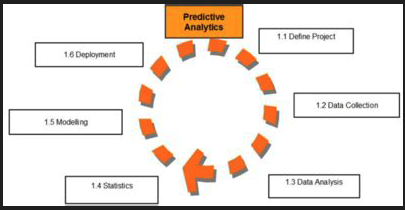 Dependent on trajectories of six specific transformations: 
(1) governmentalization of the private sector; 
(2) legalization of economic activities 
(3) triumph of administrative institutional ideology (bureaucratism) and convergence of its forms
(4) imperial contextualization (fracture of human rights narratives  along the emerging fault lines of  centrally controlled global production chains); 
(5) The decentering of the human rights project within sustainability and climate change narratives
(6) The rise of simulation and predictive analytics (convergence and obsolescence of markets and planning models, and of public and private).
Thanks!For draft, please contact author